Development of the Asherah Nuclear Power Plant Simulator for Cyber Security Assessment
&
UNDERSTANDING NUCLEAR CYBER SECURITY MEASURES, RISKS 
AND CONSEQUENCES: FROM TANK LEVELS TO PLANT PROCESSES 

Rodney Busquim e Silva 
Koroush Shirvan 
José Roberto Castilho Piqueira
Ricardo Paulino Marques
Scott Purvis
Paul Smith
Mitchell Hewes 
Jianghai Li 
Robert  Altschaeffel
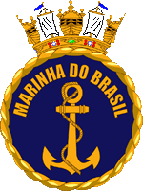 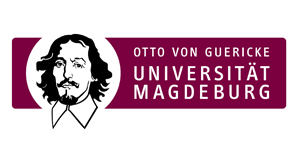 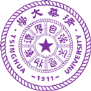 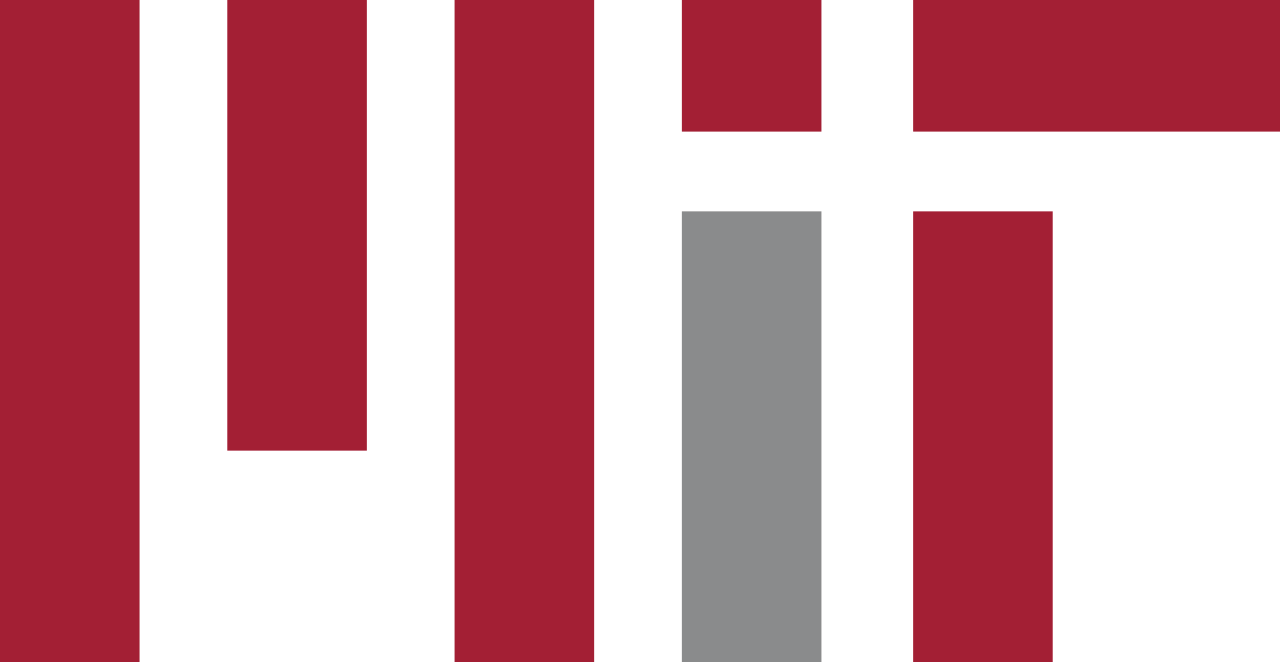 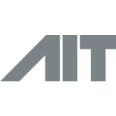 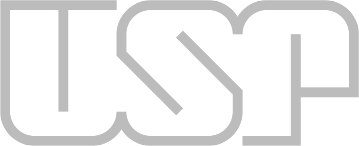 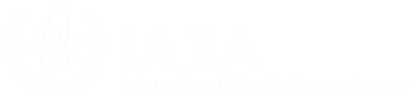 WHY?
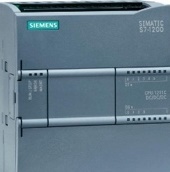 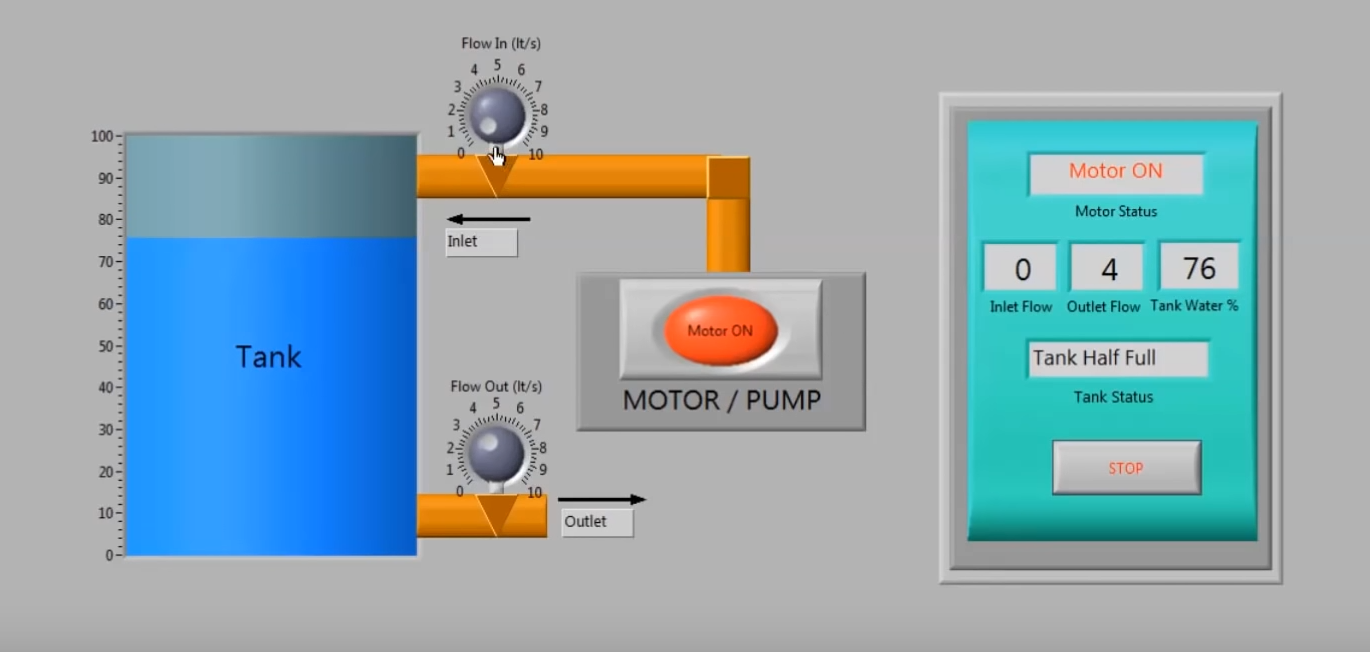 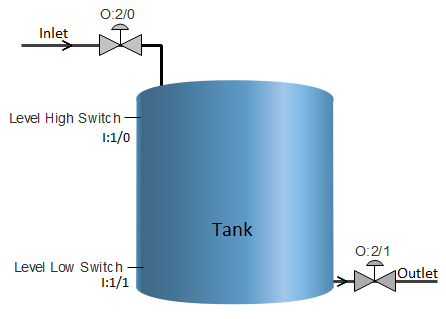 Tank level controllers are common to industries such as energy, oil & gas, chemical and metallurgy.
Due to their simplicity, tank level controllers are the tools-of-choice to represent the effects of a cyber-attack in real world equipment.
WHY?
Fictitious Asherah  NPP
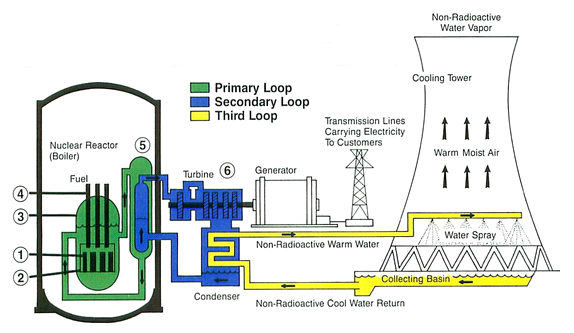 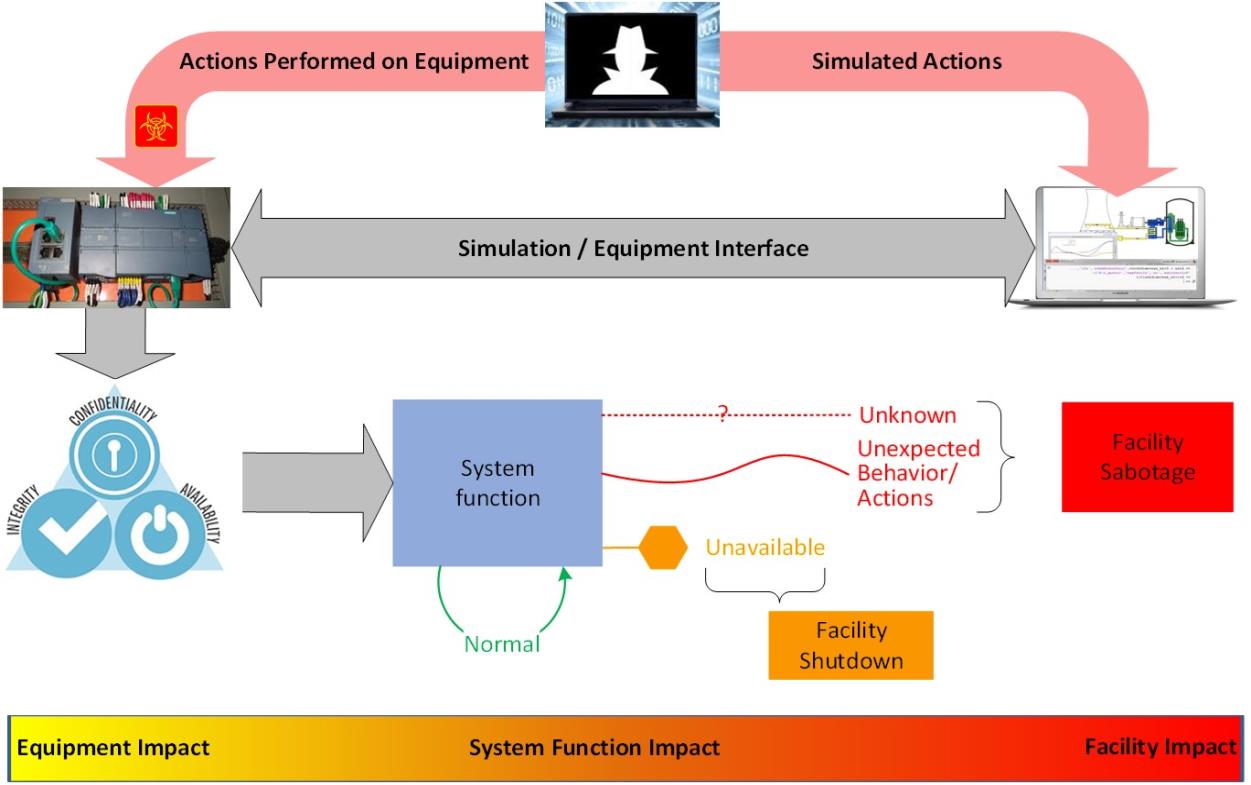 Asherah NPP 
Simulator
Modeling
Plant Simulation
Hardware in the Loop
Assessment
WHAT?
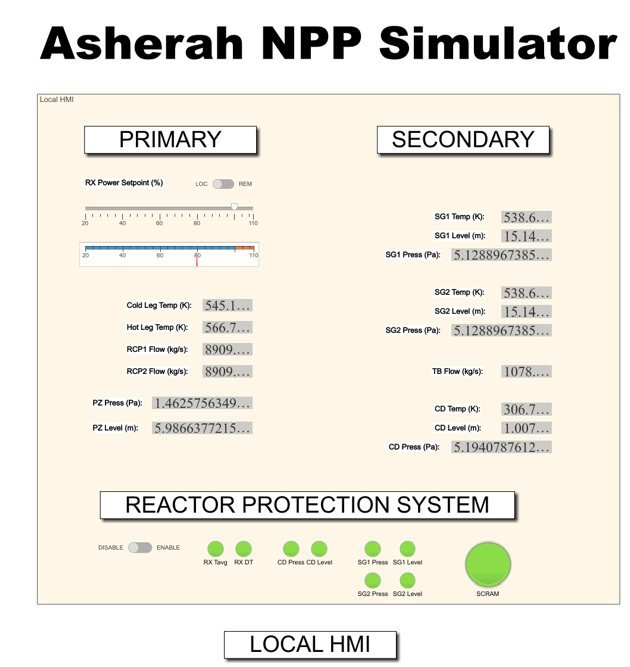 The ANS reproduces the Asherah NPP behavior using dynamic models.

It is based on the TMI core along with typical industry equipment and systems and standard control logic.

USP has implemented ANS using the MATLAB/SIMULINK environment to interface with digital IT/OT equipment.
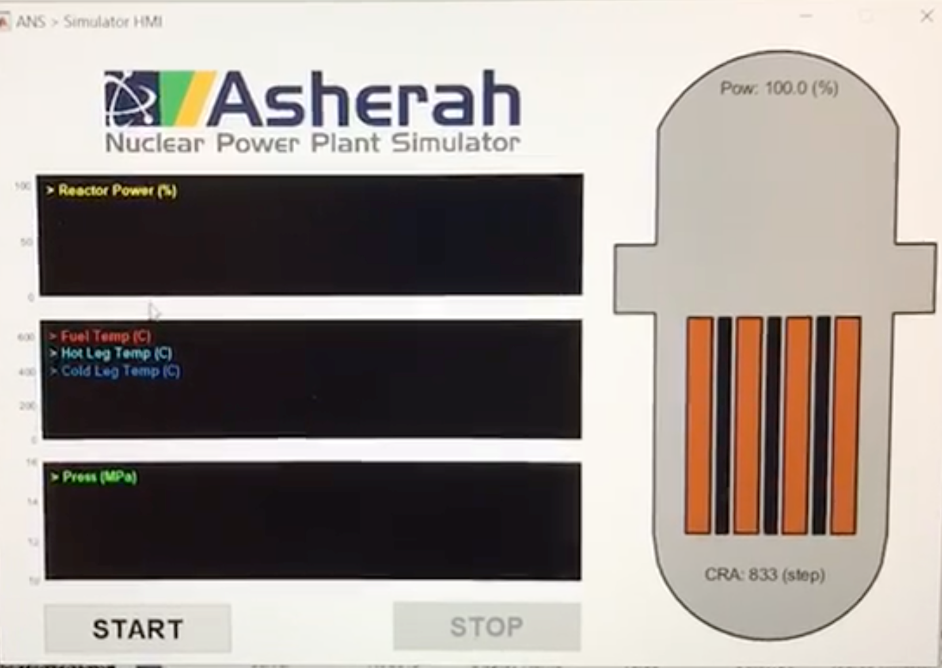 HOW?
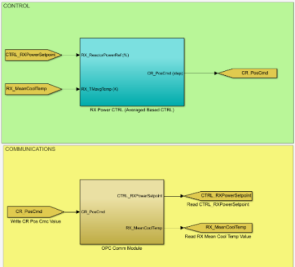 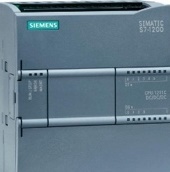 Process I/O Interfaces 
allow physical processes interfacing

Control I/O Interfaces 
allow Hardware in the Loop implementations
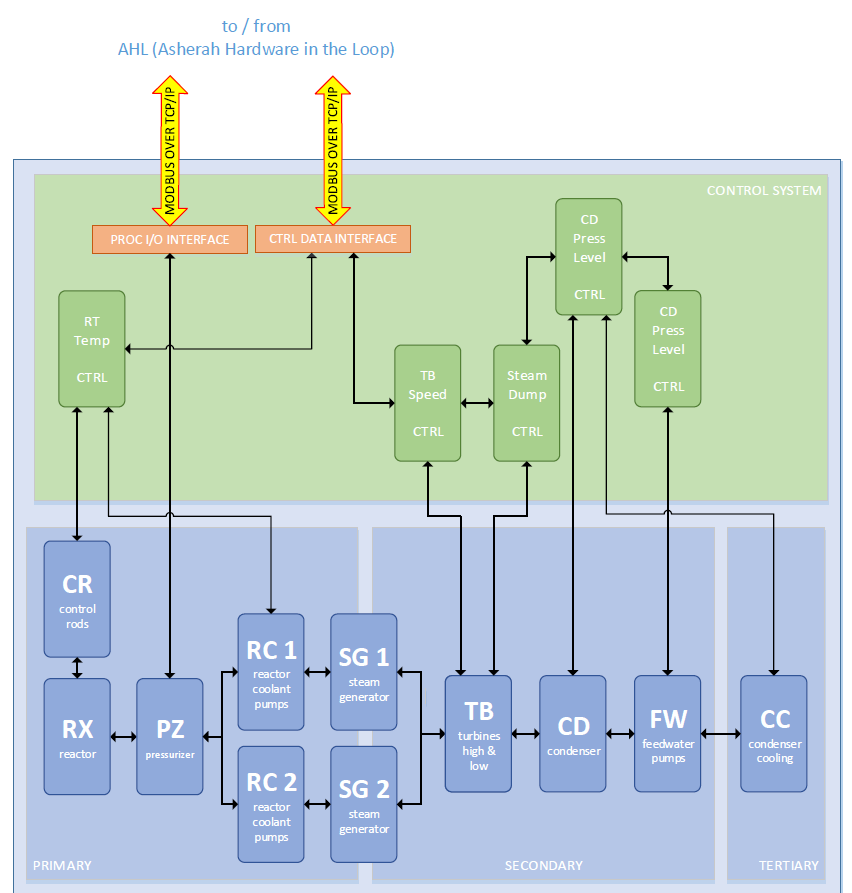 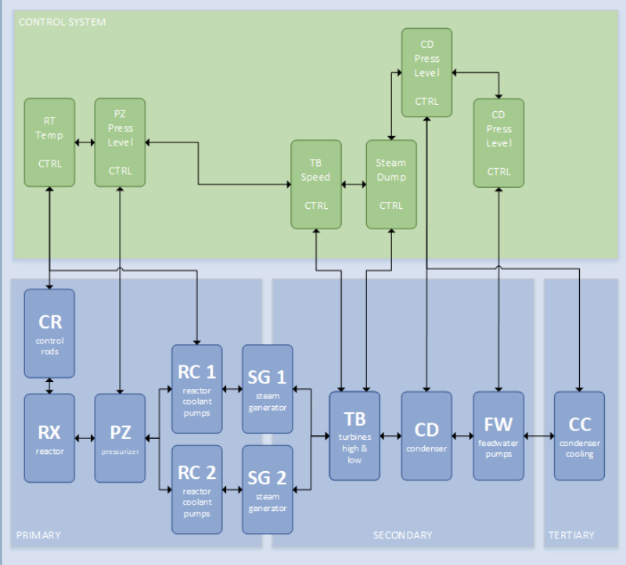 Portable
Comprehensive
ICONS 2020 DEMO
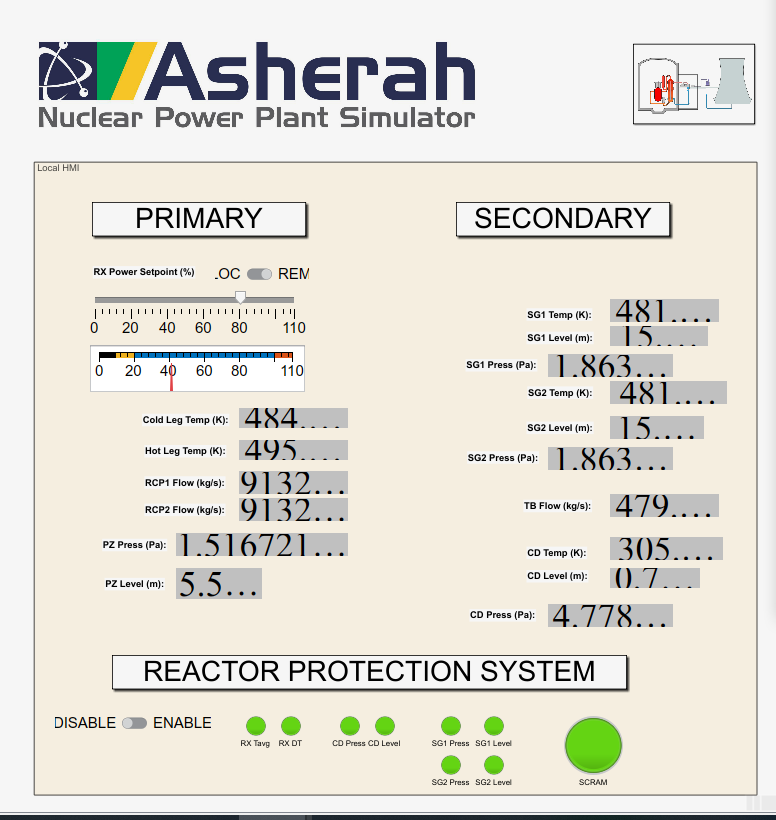 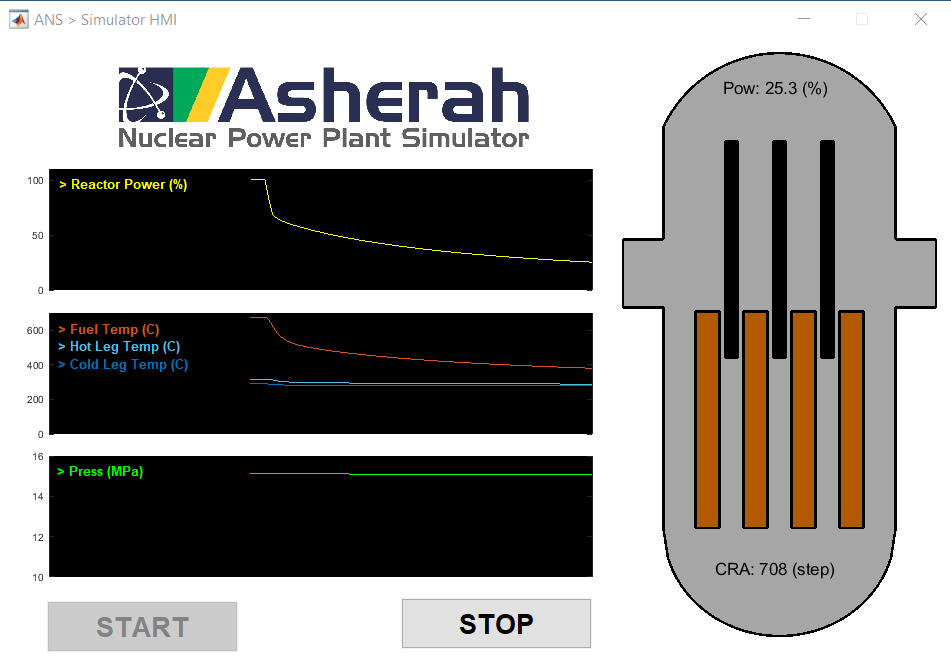 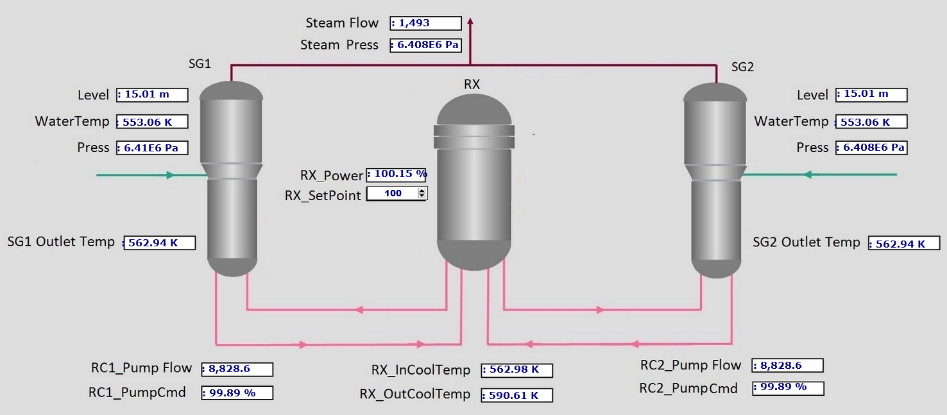 CONTROL ROOM HMI
LOCAL HMI
REACTOR CORE PANEL
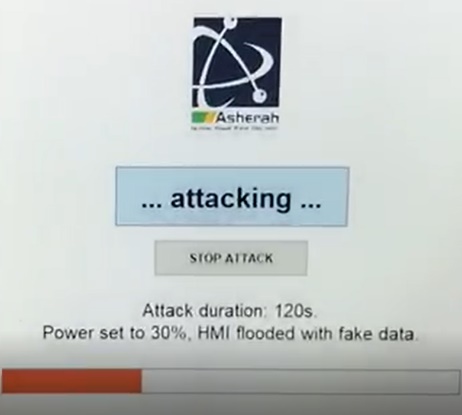 3 Virtual Machines
1 Programmable Logic Controller
 Virtual process network
CONFIGURATION AND ATTACK TERMINAL
ICONS 2020 DEMO
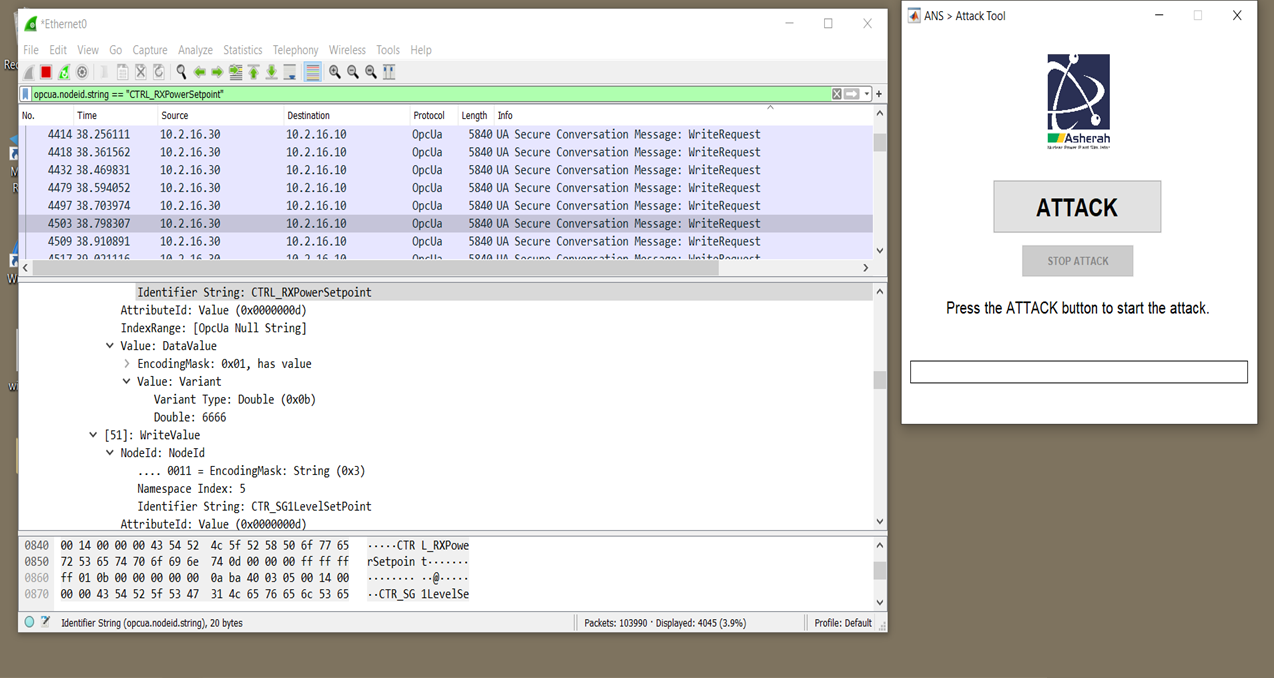 Wireshark Packet Inspection
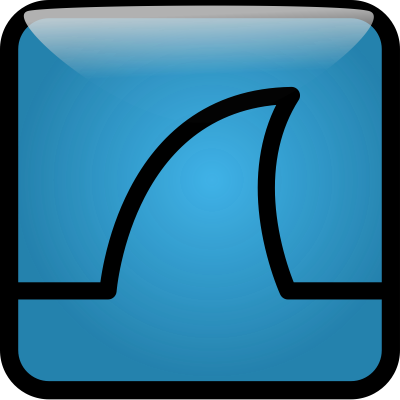 CYBER ATTACK SCENARIO
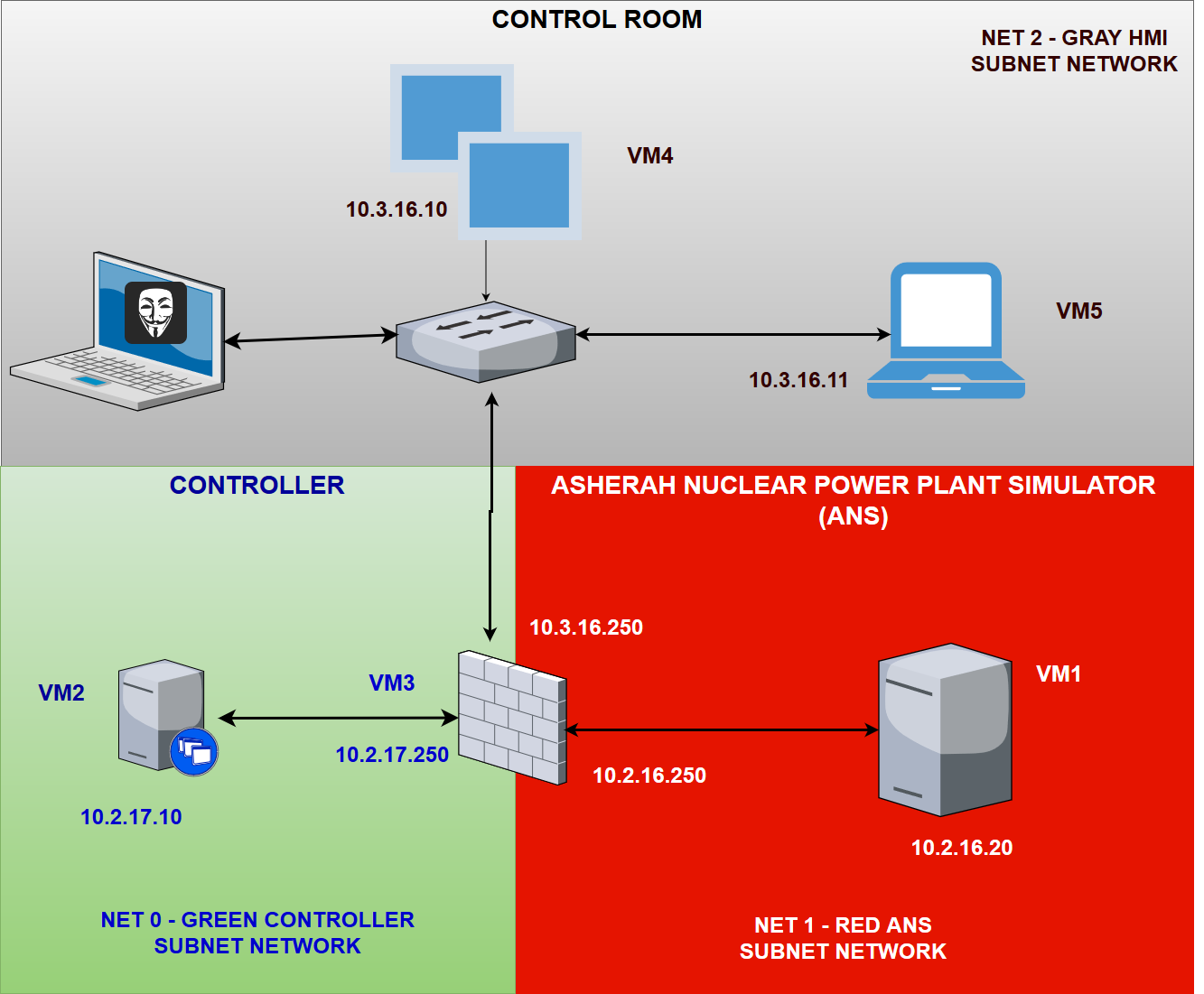 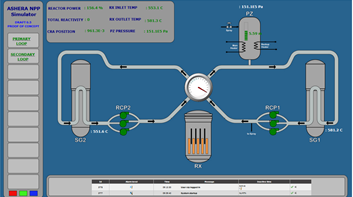 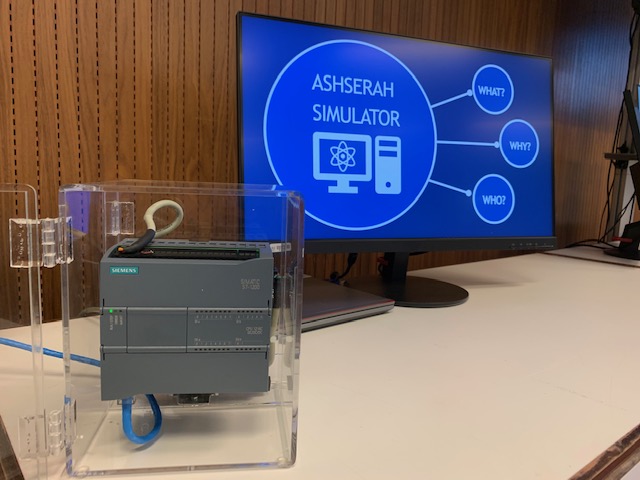 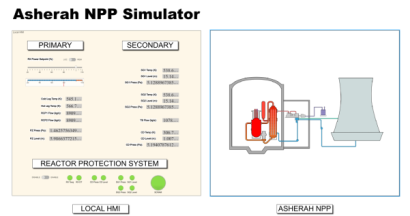 Condensate Cooling Pump (CCP) controller compromised.
100 % rated speed to shutdown.
Facility impact & physical consequences assuming:

Case a)  With safety systems:
	        - Reactor Protection System    (RPS): Reactor shutdown
	        - Engineered Safety Functions (ESF): Heat removal

Case b)  Without Safety Systems
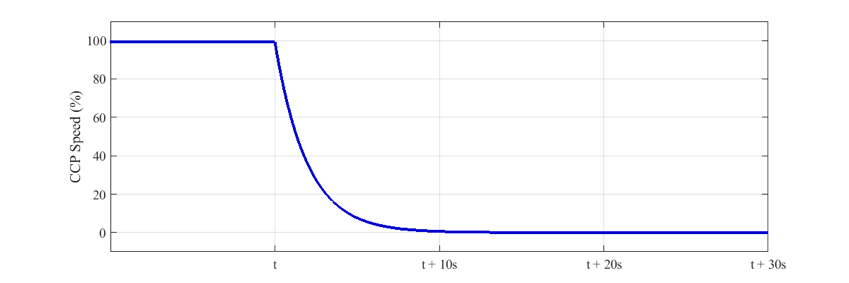 Condenser Cooling Pump Stopped
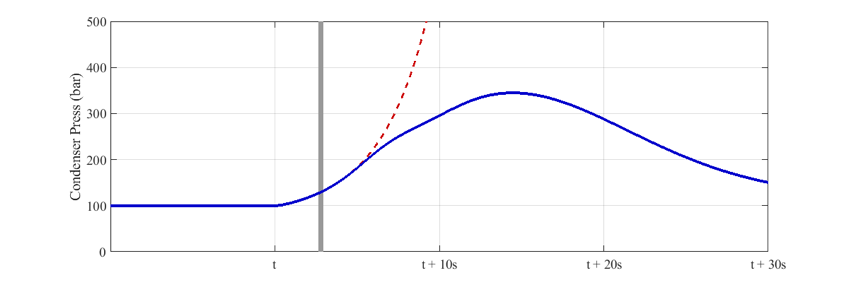 Condenser Pressure
Case a)
Case b)
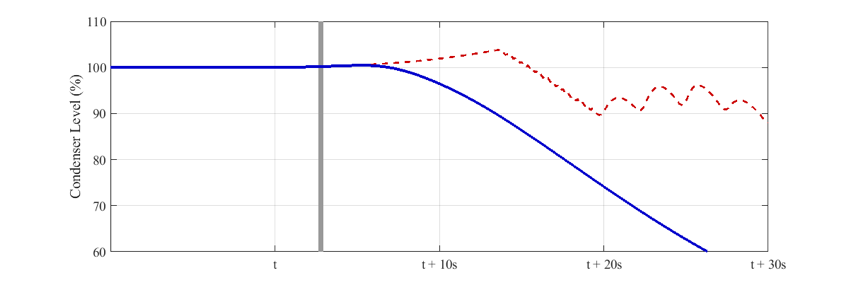 Condenser Level
Case a)
Case b)
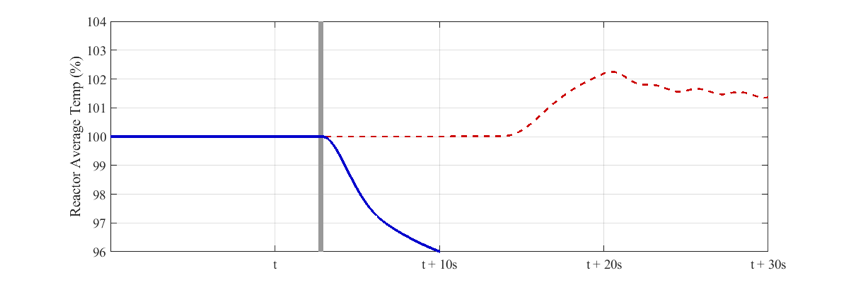 Reactor Average Temp.
Case a)
Case b)
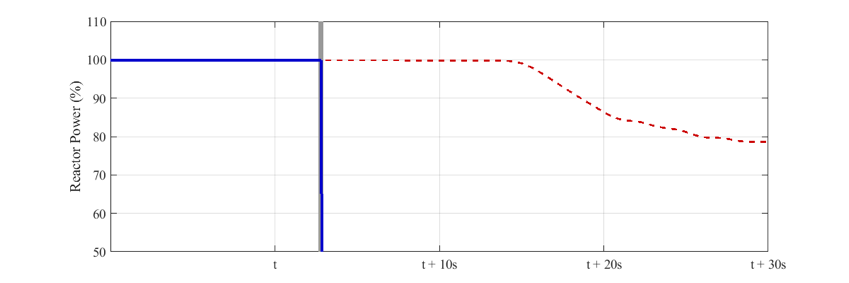 Reactor Power
Case a)
Case b)
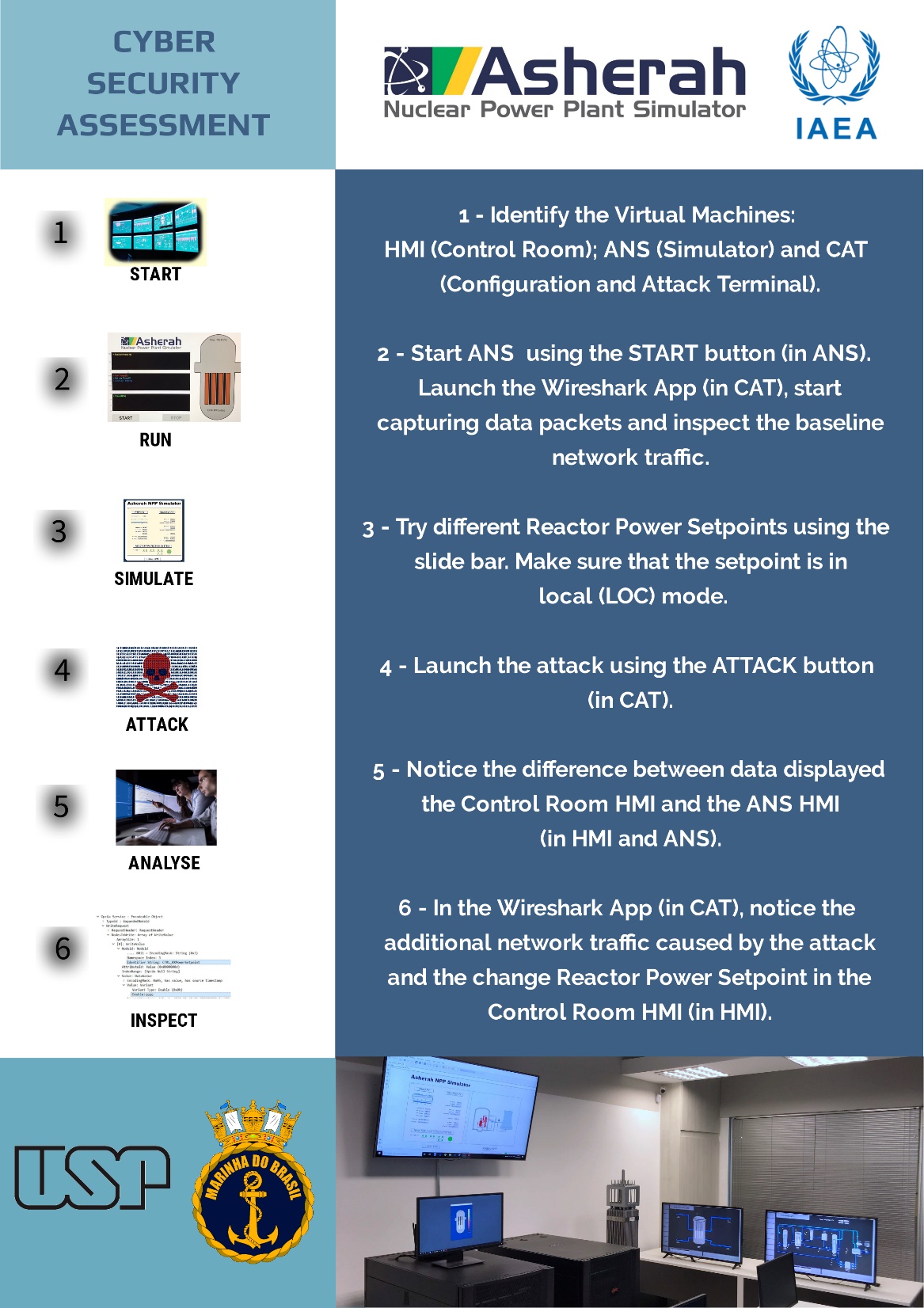 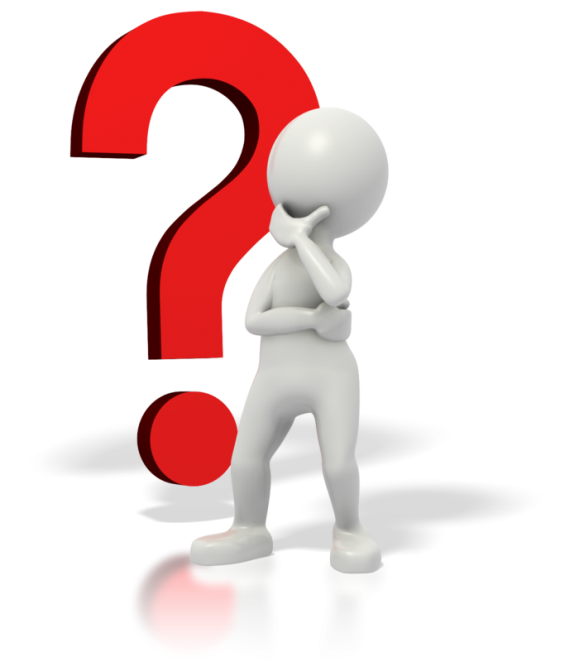 PLEASE FELL FREE TO PLAY WITH ANS 
AND RUN THE ATTACK DEMO @ CYBER VILLAGE